TИ
TE
КA
MA
MA
3.РАЗРЕД
МНОЖЕЊЕ  ДВОЦИФРЕНИХ
БРОЈЕВА  ЈЕДНОЦИФРЕНИМ
М.Т.
Како множимо двоцифрени број једноцифреним бројем?
73 ● 3 =?
(70 + 3) ● 3 =
70 ● 3 + 3 ● 3=?
210 + 9 =219
Прво множимо десетице…
Па јединице…           Па их саберемо!
А може и овако!
75 ● 3 =?
(80 -  5) ● 3 =
80 ● 3 - 5 ● 3=?
240 - 15 =225
Прво множимо десетице…
Па јединице…           Па их одузимамо!
Или овако!
240
80 ● 3 =
=255
+
85 ● 3 =
5 ● 3 =
15
Задатак
Веверице дневно скупе по 15 килограма лешника и осталих плодова за зиму.
Колико ће скупити за недељу дана?
7 ● 15 =
7 ● 10 + 7 ● 5 = 70 + 35 = 105 kg
У ПРОДАВНИЦИ
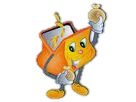 450
360
495
325
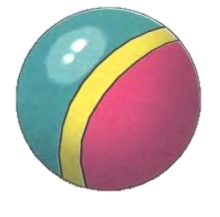 65
5
Кликни 
на лопту
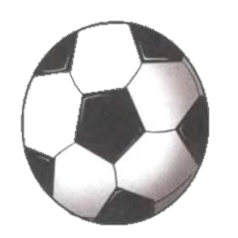 75
6
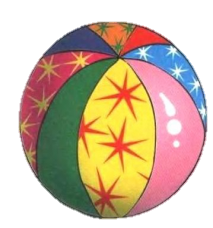 9
55
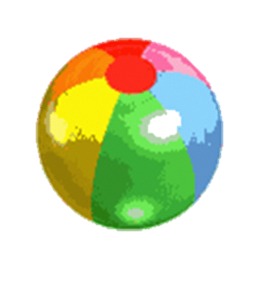 45
8
К Р А Ј
М.Т.2013.